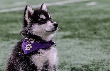 Lecture 27: More Graph Algorithms
Data Structures and Algorithms
CSE 373 19 SP - Kasey Champion
1
Administrivia
Survey?
CSE 373 SP 18 - Kasey Champion
2
Disjoint Set Implementation
CSE 373 SP 18 - Kasey Champion
3
Topological Sort
CSE 373 SP 18 - Kasey Champion
4
Problem 1: Ordering Dependencies
Today’s (first) problem: Given a bunch of courses with prerequisites, find an order to take the courses in.
CSE 374
Math 126
CSE 143
CSE 142
CSE 373
CSE 417
CSE 373 SP 18 - Kasey Champion
5
Problem 1: Ordering Dependencies
Given a directed graph G, where we have an edge from u to v if u must happen before v.
We can only do things one at a time, can we find an order that respects dependencies?
Given: a directed graph G
Find: an ordering of the vertices so all edges go from left to right.
Topological Sort (aka Topological Ordering)
Uses: 
Compiling multiple files
Graduating
CSE 373 19 SP - Kasey Champion
6
Topological Ordering
A course prerequisite chart and a possible topological ordering.
CSE 374
Math 126
CSE 143
CSE 142
CSE 373
CSE 417
Math 126
CSE 142
CSE 143
CSE 417
CSE 373
CSE 374
CSE 373 19 SP - Kasey Champion
7
Can we always order a graph?
Can you topologically order this graph?
No
A
Where do I start?
Where do I end?
B
C
A directed graph without any cycles.
Directed Acyclic Graph (DAG)
A graph has a topological ordering if and only if it is a DAG.
CSE 373 19 wi - Kasey Champion
8
[Speaker Notes: 3:00]
Ordering a DAG
Does this graph have a topological ordering? If so find one.
0
0
1
0
1
D
A
C
B
E
1
2
0
1
0
A
C
B
D
E
If a vertex doesn’t have any edges going into it, we can add it to the ordering.
More generally, if the only incoming edges are from vertices already in the ordering, it’s safe to add.
CSE 373 19 wi - Kasey Champion
9
How Do We Find a Topological Ordering?
TopologicalSort(Graph G, Vertex source) 
   count how many incoming edges each vertex has
	Collection toProcess = new Collection()
	foreach(Vertex v in G){
		if(v.edgesRemaining == 0)
			toProcess.insert(v)
   }
	topOrder = new List() 	
	while(toProcess is not empty){
   		u = toProcess.remove()
		topOrder.insert(u)
		foreach(edge (u,v) leaving u){
		 	v.edgesRemaining--
			if(v.edgesRemaining == 0)
				toProcess.insert(v)
		}
	}
BFS
Graph linear
+ V + E
Pick something with
O(1) insert / removal
O(V + E)
+V
Runs as most once per edge
+E
CSE 373 19 wi - Kasey Champion
10
Strongly Connected Components
CSE 373 SP 18 - Kasey Champion
11
[Speaker Notes: 12:30]
Connected [Undirected] Graphs
Connected Component – a subgraph in which any two vertices are connected via some path, but is connected to no additional vertices in the supergraph
There exists some way to get from each vertex within the connected component to every other vertex in the connected component
A vertex with no edges is itself a connected component
Connected graph – a graph where every vertex is connected to every other vertex via some path. It is not required for every vertex to have an edge to every other vertex
There exists some way to get from each vertex to every other vertex
Robb
Dany
Viserys
Jon
Sansa
Rickon
Arya
Bran
CSE 373 SP 18 - Kasey Champion
12
Strongly Connected Components
A
D
E
B
C
A subgraph C such that every pair of vertices in C is connected via some path in both directions, and there is no other vertex which is connected to every vertex of C in both directions.
Strongly Connected Component
Note: the direction of the edges matters!
CSE 373 19 SP - Kasey Champion
13
Your turn: Find Strongly Connected Components
K
A
B
D
E
C
F
{A}, {B}, {C,D,E,F}, {J,K}
J
CSE 373 19 SP - Kasey Champion
14
Finding SCC Algorithm – Kosaraju’s Algorithm
Ok. How do we make a computer do this?
You could: 
run a BFS from every vertex
For each vertex record what other vertices it can get to 
But you can do better!
Run a DFS first to do initial processing
While running DFS, run a second DFS based on the ordering you pull from the stack
Results in 2 (V + E)
(see appendix for more details)
Know two things about the algorithm: 
It is an application of depth first search 
It runs in linear time
O(V2 + VE)
O(V + E)
CSE 373 19 SP - Kasey Champion
15
CSE 373 SP 18 - Kasey Champion
16
Why Find SCCs?
Graphs are useful because they encode relationships between arbitrary objects.
We’ve found the strongly connected components of G.
Let’s build a new graph out of them! Call it H
Have a vertex for each of the strongly connected components
Add an edge from component 1 to component 2 if there is an edge from a vertex inside 1 to one inside 2.
D
B
E
A
K
1
2
F
C
J
4
3
CSE 373 SP 18 - Kasey Champion
17
Why Find SCCs?
That’s awful meta. Why?
This new graph summarizes reachability information of the original graph. 
I can get from A (of G) in 1 to F (of G) in 3 if and only if I can get from 1 to 3 in H.
D
B
E
A
K
1
2
F
C
J
4
3
CSE 373 SP 18 - Kasey Champion
18
Why Must H Be a DAG?
H is always a DAG (do you see why?).
CSE 373 SP 18 - Kasey Champion
19
Takeaways
Finding SCCs lets you collapse your graph to the meta-structure.If (and only if) your graph is a DAG, you can find a topological sort of your graph.

Both of these algorithms run in linear time.
Just about everything you could want to do with your graph will take at least as long.
You should think of these as “almost free” preprocessing of your graph. 
Your other graph algorithms only need to work on 
topologically sorted graphs and 
strongly connected graphs.
CSE 373 SP 18 - Kasey Champion
20
A Longer Example
The best way to really see why this is useful is to do a bunch of examples. 
Take CSE 417 for that. The second best way is to see one example right now...
This problem doesn’t look like it has anything to do with graphs 
no maps
no roads
no social media friendships
Nonetheless, a graph representation is the best one.
I don’t expect you to remember this problem.
I just want you to see 
graphs can show up anywhere.
SCCs and Topological Sort are useful algorithms.
CSE 373 SP 18 - Kasey Champion
21
[Speaker Notes: 24:00]
Example Problem: Final Creation
We have a long list of types of problems we might want to put on the final. 
Heap insertion problem, big-O problems, finding closed forms of recurrences, testing…
To try to make you all happy, we might ask for your preferences. Each of you gives us two preferences of the form “I [do/don’t] want a [] problem on the final” *
We’ll assume you’ll be happy if you get at least one of your two preferences.
Given: A list of 2 preferences per student.
Find: A set of questions so every student gets at least one of their preferences (or accurately report no such question set exists).
Final Creation Problem
*This is NOT how Kasey is making the final.
CSE 373 SP 18 - Kasey Champion
22
Final Creation: Take 1
CSE 373 SP 18 - Kasey Champion
23
Final Creation: Take 2
Each student introduces new relationships for data:
Let’s say your preferences are represented by this table:
Yes! recurrence
Yes! Big-O
Yes! Testing
Yes! Heaps
NO Testing
NO Heaps
NO recurrence
NO Big-O
If we don’t include a big-O proof, can you still be happy?
If we do include a recurrence can you still be happy?
24
CSE 373 SP 18 - Kasey Champion
Final Creation: Take 2
Hey we made a graph!
What do the edges mean? 
We need to avoid an edge that goes TRUE THING  FALSE THING
Let’s think about a single SCC of the graph. 





Can we have a true and false statement in the same SCC?
What happens now that Yes B and NO B are in the same SCC?
NO E
NO C
NO B
YesB
YesA
CSE 373 SP 18 - Kasey Champion
25
Final Creation: SCCs
The vertices of a SCC must either be all true or all false.

Algorithm Step 1: Run SCC on the graph. Check that each question-type-pair are in different SCC.
Now what? Every SCC gets the same value. 
Treat it as a single object! 
We want to avoid edges from true things to false things. 
“Trues” seem more useful for us at the end. 
Is there some way to start from the end?
YES! Topological Sort
CSE 373 SP 18 - Kasey Champion
26
Making the Final
Algorithm:Make the requirements graph.
Find the SCCs.
If any SCC has including and not including a problem, we can’t make the final.
Run topological sort on the graph of SCC. 
Starting from the end:
 if everything in a component is unassigned, set them to true, and set their opposites to false.
 Else If one thing in a component is assigned, assign the same value to the rest of the nodes in the component and the opposite value to their opposites. 
This works!!
How fast is it? 
O(Q + S). That’s a HUGE improvement.
CSE 373 SP 18 - Kasey Champion
27
Some More Context
The Final Making Problem was a type of “Satisfiability” problem.
We had a bunch of variables (include/exclude this question), and needed to satisfy everything in a list of requirements. 
SAT is a general way to encode lots of hard problems.
Because every requirement was “do at least one of these 2” this was a 2-SAT instance.

If we change the 2 into a 3, no one knows an algorithm that runs efficiently.
And finding one (or proving one doesn’t exist) has a $1,000,000 prize.
If we get to P vs. NP at the end of the quarter Kasey will tell you more.
CSE 373 SP 18 - Kasey Champion
28
Appendix: Strongly Connected Components Algorithm
CSE 373 SP 18 - Kasey Champion
29
Efficient SCC
We’d like to find all the vertices in our strongly connected component in time corresponding to the size of the component, not for the whole graph.
We can do that with a DFS (or BFS) as long as we don’t leave our connected component.
If we’re a “sink” component, that’s guaranteed. I.e. a component whose vertex in the meta-graph has no outgoing edges. 
How do we find a sink component? We don’t have a meta-graph yet (we need to find the components first)
DFS can find a vertex in a source component, i.e. a component whose vertex in the meta-graph has no incoming edges. 
That vertex is the last one to be popped off the stack.
So if we run DFS in the reversed graph (where each edge points the opposite direction) we can find a sink component.
CSE 373 SP 18 - Kasey Champion
30
Efficient SCC
So from a DFS in the reversed graph, we can use the order vertices are popped off the stack to find a sink component (in the original graph).
Run a DFS from that vertex to find the vertices in that component in size of that component time.
Now we can delete the edges coming into that component.
The last remaining vertex popped off the stack is a sink of the remaining graph, and now a DFS from them won’t leave the component. 
Iterate this process (grab a sink, start DFS, delete edges entering the component).
In total we’ve run two DFSs. (since we never leave our component in the second DFS).
More information, and pseudocode:
https://en.wikipedia.org/wiki/Kosaraju%27s_algorithm
http://jeffe.cs.illinois.edu/teaching/algorithms/notes/19-dfs.pdf (mathier)
CSE 373 SP 18 - Kasey Champion
31